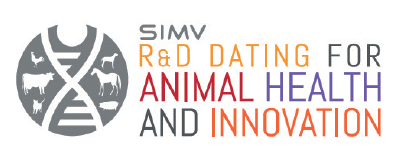 Animal Health project submission template
Title of the project
Project category / Therapeutic area
Scope of the project :
 Pharmaceutical    Diagnostic product    Biological    New therapies    Medical devices    e-Animal Health
Free Keywords
Description of your innovation and the problem(s) that your asset/technology solves (200 words max)
Project development stage
 stage 1 : ideas and concepts
 stage 2 : POC in vitro
 stage 3 : POC in vivo
 stage 4 : candidates produced at 	medium scale
Project topic
prophylaxis strategies, therapeutic area, medical device, digital health …
IP / PARTNERSHIPS
Type of partnership sought (license, cooperation…): 100 words maximum


Pre-existing academic and/or industrial partners: N/A or 100 words maximum
How is your asset/technology innovative? (100 words max)
Contact of the person in charge of the project
Name
Address
Country 
E-mail
Telephone number
Webpage 
Investors/laboratories involved
Potential market application : market size (customers / target market and quantification), competitive advantages, Industry & Competitors
Contact Isabelle Dhuez i.dhuez@simv.org +33 153 344 345